Apprenticeships in primary carebitesize session 3: Understanding the Pharmacy Technician Level 3 apprenticeship
3rd July 2024

Kusham Nijhar and Kate Long, Apprenticeship Leads
Thames Valley and Wessex
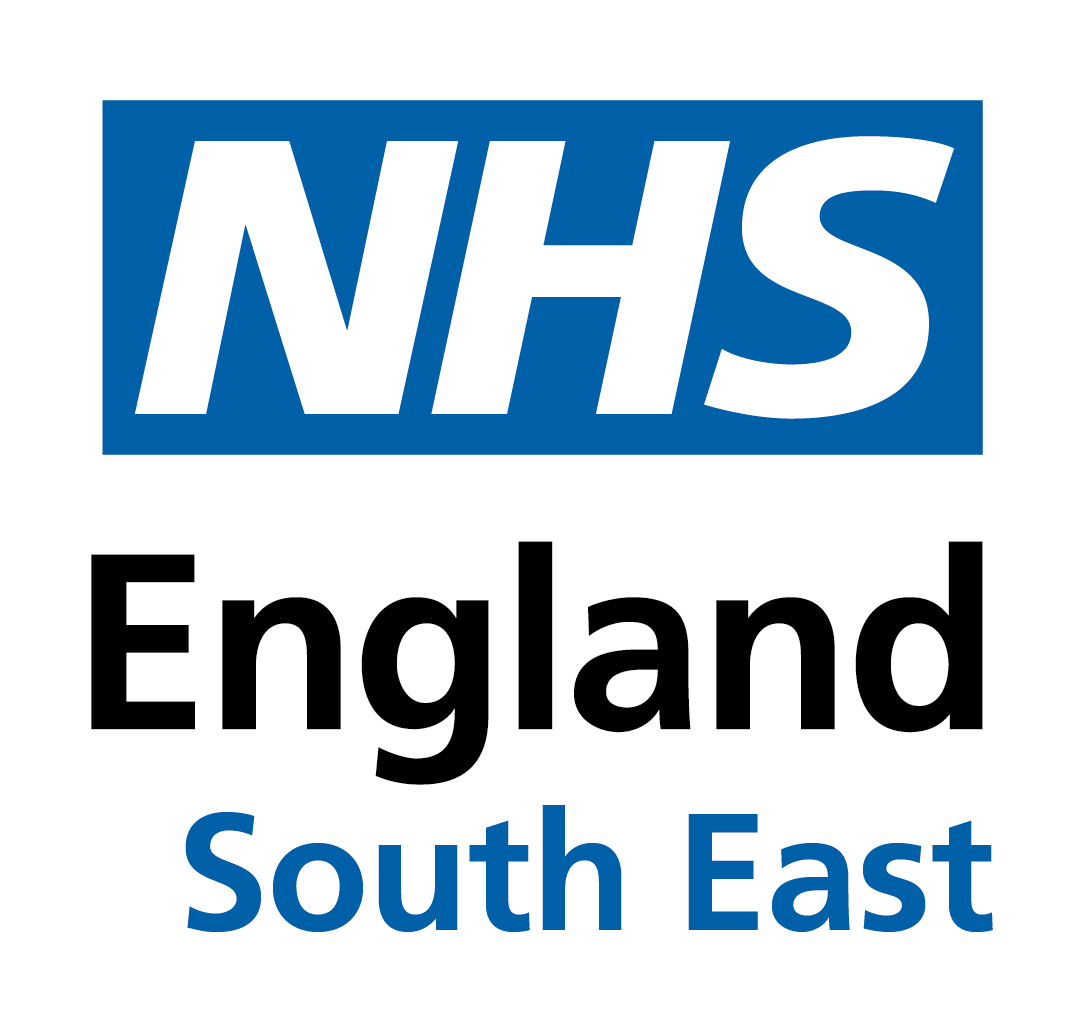 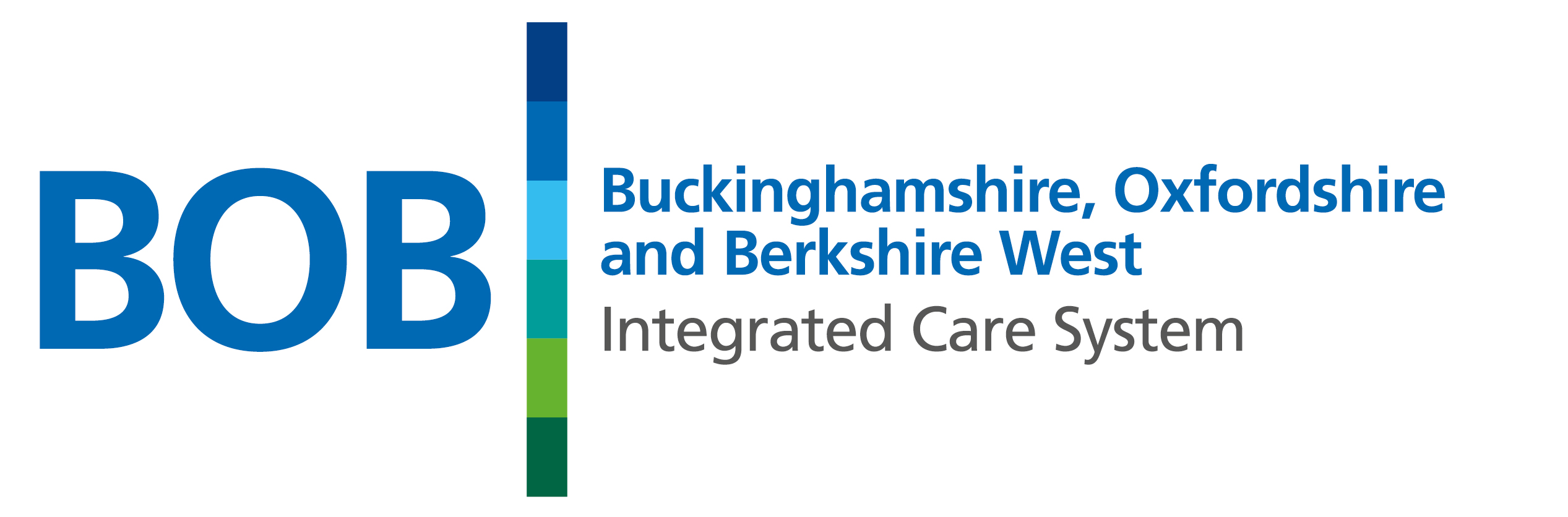 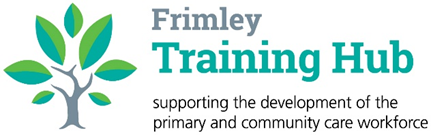 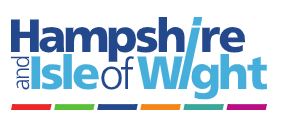 Session content
Expanding the pharmacy technician workforce in primary care
Pre-registration Trainee Pharmacy Technician programme overview
Entry requirements
Ingredients for success
Funding
Setting-up the apprenticeship
Useful contacts and links
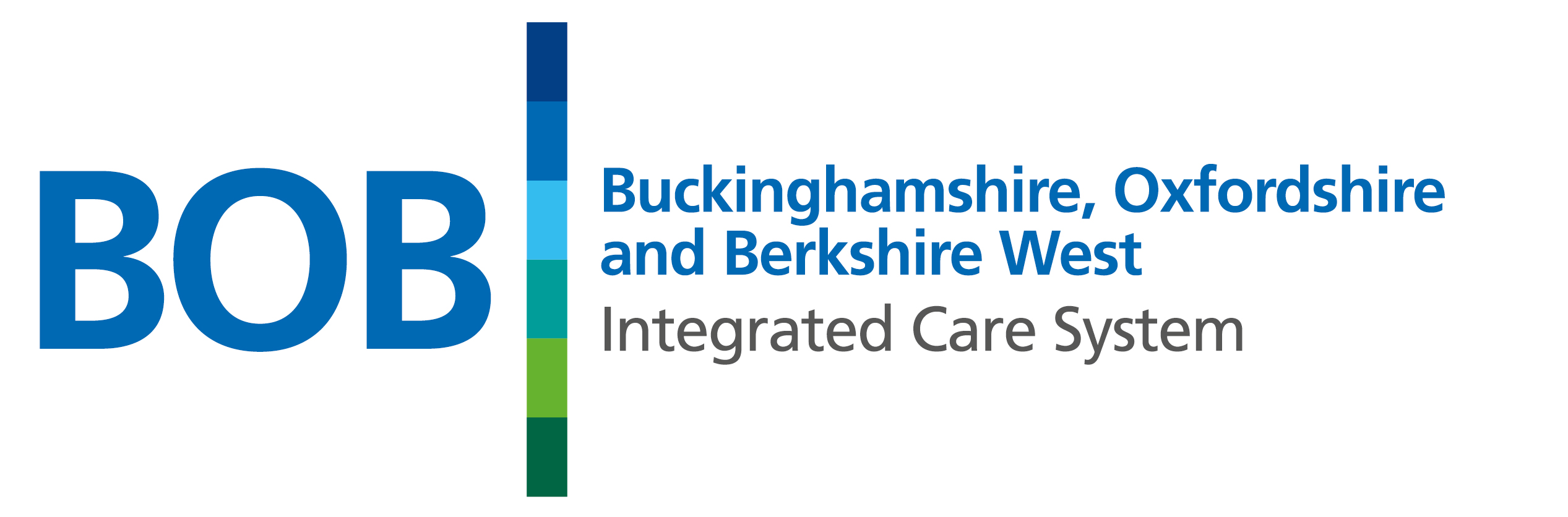 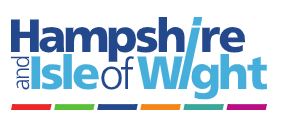 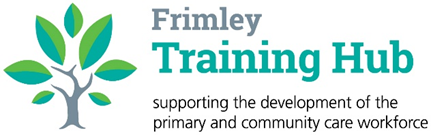 The Pharmacy Technician apprenticeship - growing the primary care workforce
Demand is growing for pharmacy technicians to be available to support delivery of new service models, which means that there is a growing recognition that pharmacy technicians have a key role in supporting all sectors of care. 

Development of multi sector training programmes for PTPTs will support workforce growth and ensure training pathways are in place for pharmacy technicians to meet the needs of the current and changing landscape.
The Pharmacy Technician apprenticeship - growing the primary care workforce
Investing in a Pre-reg Trainee Pharmacy Technician (PTPT) is a long-term investment to ‘grow your own workforce’ and will support the NHS to meet the increased demand placed on clinical services across sectors.  
Many organisations are struggling to recruit qualified pharmacy technicians with the required experience, particularly in sectors not traditionally associated with the role, such as in primary care networks or General Practice.
Practices and PCNs can develop their existing staff, or recruit into a Trainee Pharmacy Technician role.
The LTWP aims to increase the use of apprenticeships aiming to provide 22% of all training for clinical staff through apprenticeship routes by 2031/32
PTPT Programme
The 2-year training programme is a mixture of work-based experience, including operational and patient-facing experiences, whilst completing a vocational course. 
The programme enables the PTPT to meet the General Pharmaceutical Council (GPhC) standard on completion, to enable them to join the pharmacy technician register.
The curriculum includes chemistry, microbiology, physiology, action and uses of medicines, law, pharmaceutics, dispensing, pharmacy production, professional practice, ethical decision making, medicines optimisation, medicine reconciliation and supply of medicines and accuracy checking.
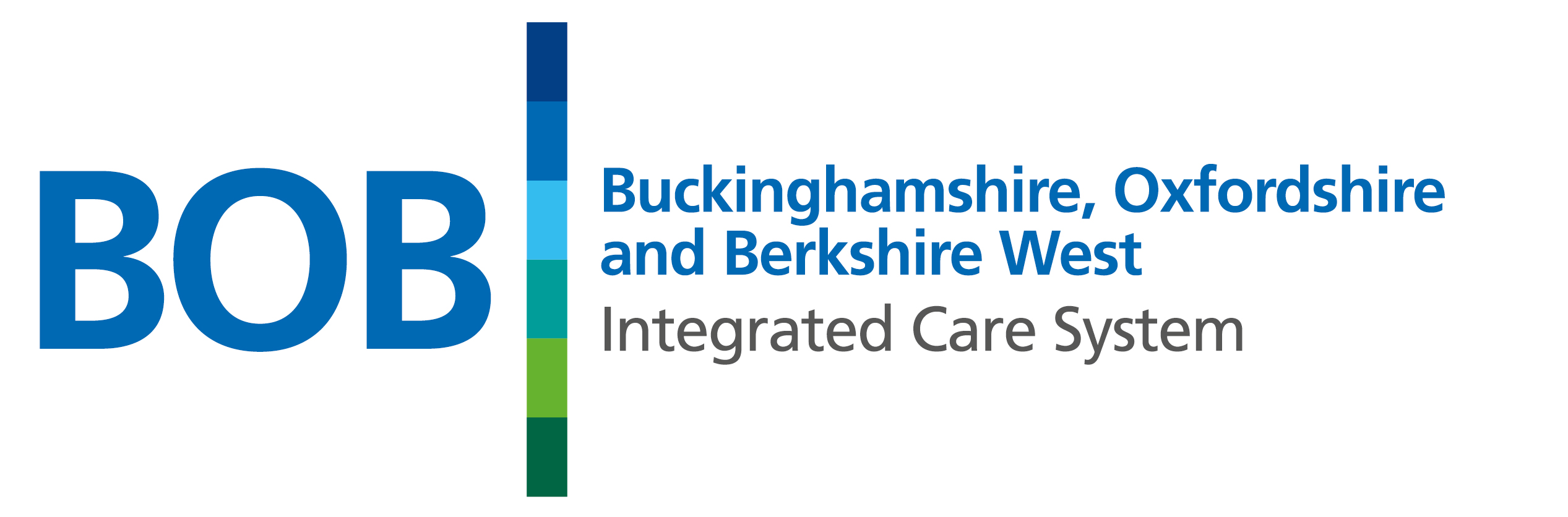 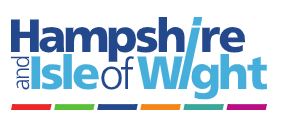 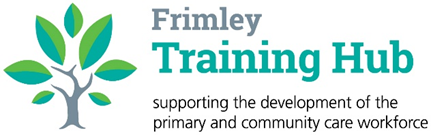 [Speaker Notes: They might:
Attend face to face lessons / online virtual lessons
Complete workbooks / online reading
Submit assignments / work-based evidence including competency logs
Complete Multiple-Choice Questions (MCQ) / Objective structured clinical examination (OSCE)]
PTPT Activities / tasks/ competencies / skills / specialist training provided
Injections / Vaccinations
Med Reviews
QI
Nursing Home visits
Audits
Device counselling
Drug monitoring
Patient consultations
OSCEs
Med rec
Opioid revs
Statin initiation
Shadowing
BPs
MOIS
Community pharmacy referrals
QoF
Entry requirements
Entry requirements vary depending on the apprenticeship provider.  Typically, the individual will need four GCSEs or equivalent at A*-C/9-4 including mathematics, English language, science and one other subject to undertake the level 3 Pharmacy Technician (Integrated) apprenticeship.
The PTPT training is available via non-apprenticeship and apprenticeship routes.  The duration of the training is the same, at 24 months, the key difference with apprenticeships are:
Eligibility criteria including: 
-   The apprentice must have resided in England for a period of 3 or more years or are a resident on an eligible residency scheme
Maths and English Level 2 – for this apprenticeship most programmes require grades C/4 and above for entry on to PTPT training 
Be 16 years of age or older (there is no maximum age limit)
A minimum of 6 hours of-the-job learning: mixture of workshops, self-directed learning and achievement of competencies during the programme
Supervisor attendance to tri-partite review meetings
The apprentice must be employed under a contract and be able to complete the apprenticeship within the time they have available, including the end-point assessment.
Visa and fixed term contracts must not expire before duration of apprenticeship.
The apprentice must have access to a dispensary environment where they are appropriately supervised to undertake activities relating to the assembly of prescribed items and the accuracy check of dispensed medicines and products.
Ingredients for a successful apprenticeship
Training provider: carefully select your training provider, you will be working with them for at least 2 years.  There are different models of training available, find a provider that has good outcomes and is the best fit for your learner and business.
Educational supervisor (ES): you will need a registered pharmacy professional with appropriate experience, knowledge, and capacity to 
support the PTPT throughout the duration of their training programme; 
meet the GPhC requirements for tutoring and supervision;​ 
Meet the training provider’s requirements​. 

The work-based experience must be under the supervision, direction, or guidance of a GPhC registered pharmacist or pharmacy technician to whom the trainee is directly accountable for a minimum of 14 hours per week. It is expected that the PTPT will meet their ES at least once a month to ensure holistic care, review progress and provide support to the PTPT.
Placements: Provide good experiential learning opportunities. There is a requirement that the PTPT spends time in a dispensary to complete dispensing and final accuracy checking activities as part of their training.
Have honest conversations – the programme is intensive so there will be pressure points during the programme. It’s important to catch any issues early so that you can plan and seek support.
Apprentice experience
Funding
Funding the role:
Pharmacy Technicians have been part of the Additional Roles Reimbursement Scheme (ARRS) since 2021 and at present 2,292 FTE pharmacy technicians are directly employed under the scheme (Primary care workforce quarterly update December 2023)
PCNs can now use the ‘Direct Patient Contact’ funding to recruit a Pharmacy Technician Apprentice to support future PCN workforce requirements, with support from their Integrated Care Boards
See paragraph 8.4 of the Network Contract DES 2024/25 (england.nhs.uk)

Funding the training costs:
For employers that are a ‘levy payer’ 100% of course fees will be funded by the levy. If you are classed as a ‘non-levy payer’ you will pay 5% of the course fees, and the remaining 95% will be paid by the government. 
Non levy payers can access 100% of course fees through Levy Transfer.
Setting up a PTPT apprenticeship
Navigate training providers:
For a list of local pharmacy technician level three apprenticeship training providers, approved on the NHS Salisbury higher-level framework click here. 
For NHS England guidance: england.wtepharmacy.se@nhs.net 

For recruiting to a new role: consider the training programme start dates and create your recruitment timeline, allowing 6-weeks to onboard your apprentice onto the training programme
For an example job description click here and sample advertisement click here  

For existing staff: ensure they are moved into a Trainee PTPT role

In addition:
Set up your Digital Apprenticeship Service account
Request a levy transfer if you wish to receive full funding  
Support is available for setting up an apprenticeship – see the ‘Useful Contacts’ slide.
Useful contacts and links
For local support, email: england.primarycareschooltvw.se@nhs.net
For NHS England guidance, email: england.wtepharmacy.se@nhs.net 

For all apprenticeship resources across the Thames Valley and Wessex: 
Apprenticeships in Primary Care - Working across Wessex (hee.nhs.uk)
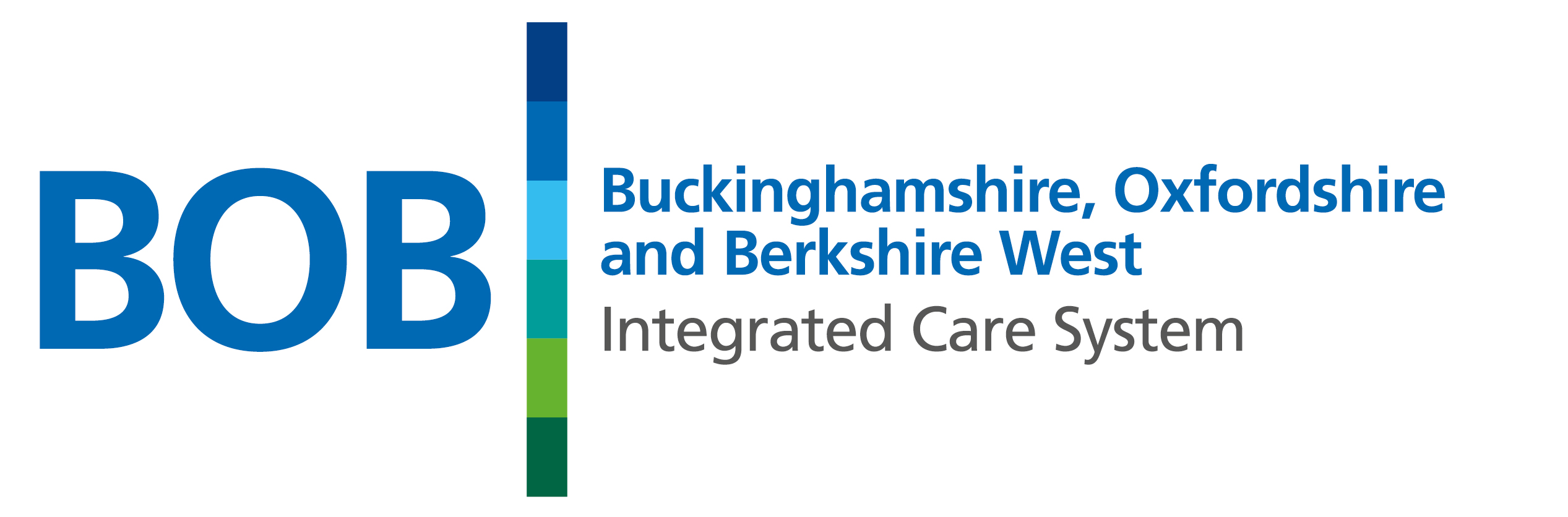 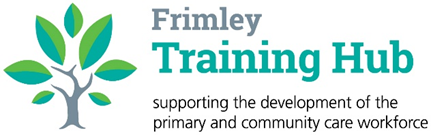 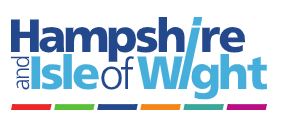 Apprenticeships:  information sessions
6th March – Apprenticeships: What’s available for Primary Care and how to get started – recording : Understanding apprentices in Primary Care and how to get started. (youtube.com)  

1st May – Apprenticeships: Understanding levy transfers – Understanding-Levy-Transfers-in-Primary-Care.pptx (live.com)

3rd July – Apprenticeships: Understanding the Pharmacy Technician apprenticeship

4th September – Apprenticeships: Management and Leadership

6th November – Apprenticeships: Digital and Quality


All sessions run from 12:30 – 13:00

Click here for more information and to book.
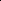 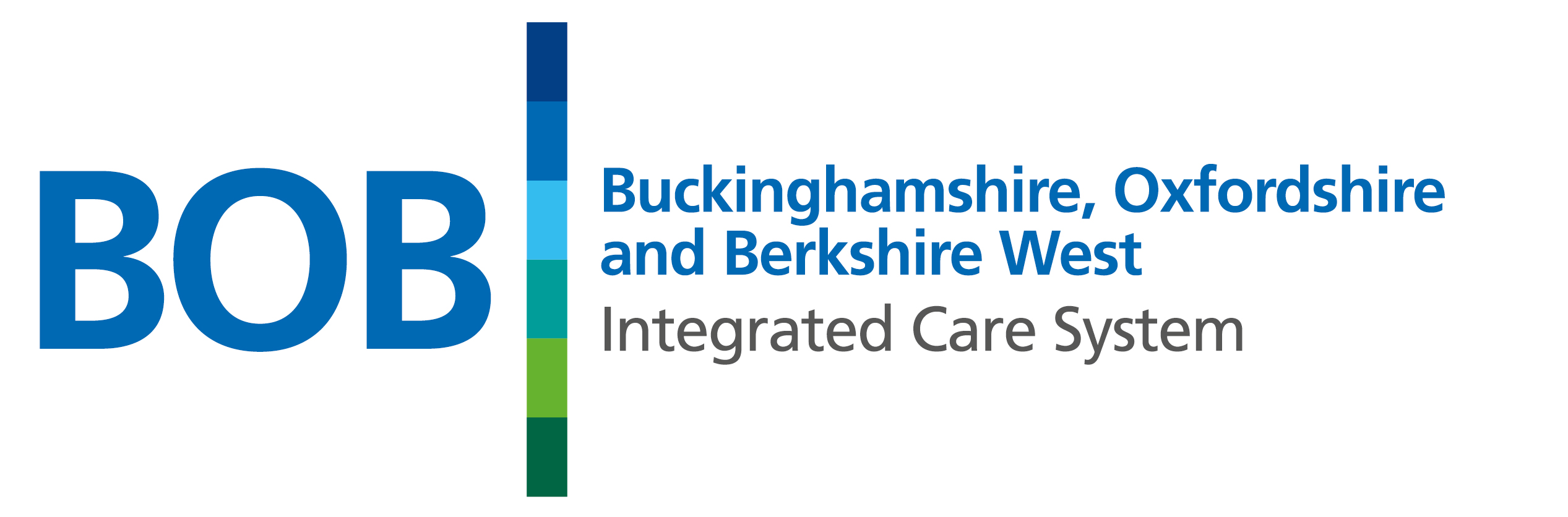 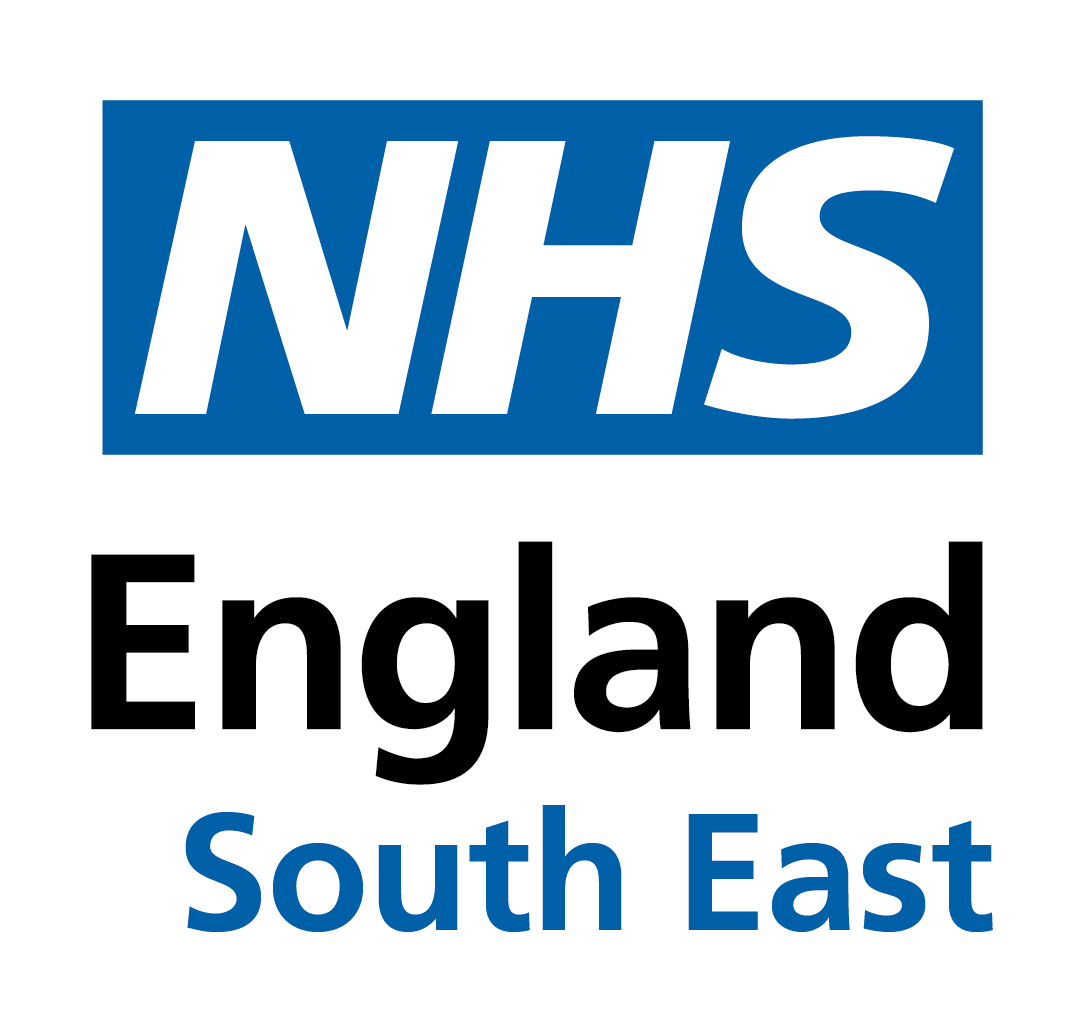 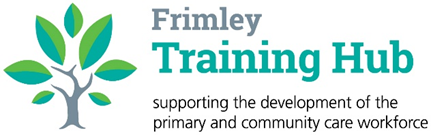 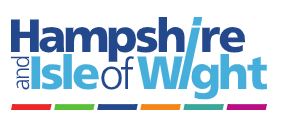